Chapter 9 Jeopardy
Add/Subtract 1
Write the polynomial in standard form.  Then name it based on its degree and number of terms:
4w3 – 6w + w4
Add/subtract 1 ANSWER
4w3 – 6w + w4

w4 + 4w3 – 6w
Quartic trinomial
Add/subtract 2
Simplify.  Name your answer based on degree and number of terms. (Standard form!!!!)
(8x3 – 5x + 7x2) + (2x2 + 5x – x3)
Add/subtract 2  ANSWER
Simplify.  Name your answer based on degree and number of terms.
(8x3 – 5x + 7x2) + (2x2 + 5x – x3)
7x3 + 9x2 
Cubic binomial
Add/subtract 3
Simplify.  Name your answer based on degree and number of terms.  (standard form!!!)
(11 + k3 – 6k5) – (k2 – k5)
Add/subtract 3  ANSWER
Simplify.  Name your answer based on degree and number of terms. 
(11 + k3 – 6k5) – (k2 – k5)
-6k5 – (-k5) = -5k5
-5k5 + k3 – k2 + 11
Quintic polynomial
Add/subtract 4
Find the perimeter.  Name your answer based on degree and number of terms.
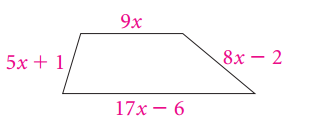 Add/subtract 4  ANSWER
Find the perimeter.  Name your answer based on degree and number of terms.




9x + 8x – 2 + 17x – 6 + 5x + 1 =     39x – 7    
Linear binomial
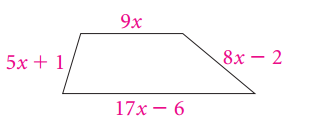 Add/subtract 5
Simplify.  Name your answer based on degree and number of terms.  (standard form!!!)
(3x3 – 6 – 4x2 + x) – (6 – 8x2 – 5x + 3x3)
Add/subtract 5  ANSWER
Simplify.  Name your answer based on degree and number of terms.  (standard form!!!)
(3x3 – 6 – 4x2 + x) – (6 – 8x2 – 5x + 3x3)
3x3  - 3x3  = 0               – 4x2 – (– 8x2 ) = 4x2
x – (– 5x ) = 6x              – 6 – 6 = -12
4x2 + 6x – 12   quadratic trinomial
Multiply 1 A
Multiply:
-7x2(3x2 – 2x + 1)
Multiply 1 A ANSWER
Multiply:
-7x2(3x2 – 2x + 1)
Use distributive property:
-21x4 + 14x3 – 7x2
Multiply 2 A
Multiply:
(x – 9)(x + 9)
Multiply 2 A ANSWER
Multiply:
(x – 9)(x + 9)
x2 - 81
Multiply 3 A
Multiply:
(3x – 8)(4x + 5)
Multiply 3 A ANSWER
(3x – 8)(4x + 5)

12x2 + 15x – 32x – 40 = 
12x2 – 17x – 40
Multiply 4 A
Multiply:
(5x – 1)2
Multiply 4 A ANSWER
Multiply:
(5x – 1)2
(5x – 1)(5x – 1) = 
25x2 – 5x – 5x + 1
25x2 – 10x + 1
Multiply 5 A
Multiply:
(2x + 3)(3x2 – 5x + 1)
Multiply 5 A ANSWER
Multiply:
(2x + 3)(3x2 – 5x + 1) 




6x3 – x2 – 13x + 3
Multiply 1 B
Multiply and simplify:
6x(2x – 5) – 3(2x + 1)
Multiply 1 B ANSWER
6x(2x – 5) – 3(2x + 1) 

12x2 – 30x – 6x – 3 

12x2 – 36x – 3
Multiply 2 B
Multiply:
(3x – 8y)(3x + 8y)
Multiply 2 B ANSWER
(3x – 8y)(3x + 8y)
9x2 + 24xy – 24xy – 64y2
9x2 – 64y2
Multiply 3 B
Multiply:
(7x – 2)(3x – 1)
Multiply 3 B ANSWER
(7x – 2)(3x – 1) 
21x2 – 7x – 6x + 2
21x2 – 13x + 2
Multiply 4 B
Multiply:
(5x – 6y)(2x – y)
Multiply 4 B ANSWER
(5x – 6y)(2x – y)
10x2 – 5xy – 12xy + 6y2
10x2 – 17xy + 6y2
Multiply 5 B
Find the area of the shaded region:
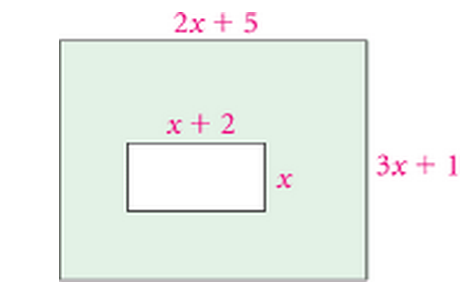 Multiply 5 B ANSWER
Area:
Big rectangle: (2x + 5)(3x + 1) =
6x2 + 17x + 5 
Small rectangle:
x(x + 2) = x2 + 2x
(6x2 + 17x + 5) – (x2 + 2x) = 
5x2 + 15x + 5
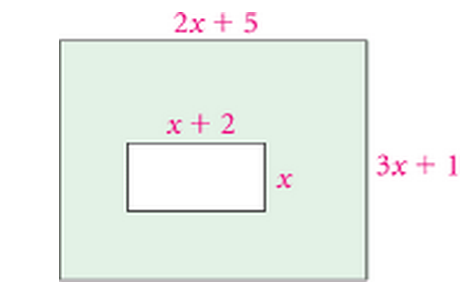 Factor 1 A
Factor:
x2 – 36
Factor 1 A ANSWER
Factor: x2 – 36 
Difference of two squares:
(x + 6)(x – 6)
Factor 2 A
Factor:
x2 – 4x + 3
Factor 2 A ANSWER
Factor: x2 – 4x + 3 
(x – 3)(x – 1)
Factor 3 A
Factor:
3v2 + 10v – 8
Factor 3 A ANSWER
Factor: 3v2 + 10v – 8 
(v + 4)(3v – 2)
Factor 4 A
Factor:
45m2 + 60m + 20
Factor 4 A ANSWER
Factor:
45m2 + 60m + 20 
GCF: 5(9m2 + 12m + 4)
5(3m + 2)(3m + 2)
5(3m + 2)2
Factor 5 A
Factor by grouping:
w3 – 3w2 + 3w – 9
Factor 5 A ANSWER
Factor by grouping:
w3 – 3w2 /+ 3w – 9 
GCF: w2(w – 3) / + 3(w – 3)
Factor: (w2 + 3)(w – 3)
Factor 1 B
Factor the GCF:
10v9 – 8v5 + 6v3
Factor 1 B ANSWER
Factor the GCF:
10v9 – 8v5 + 6v3 
GCF = 2v3
2v3(5v6 – 4v2 + 3)
Factor 2 B
Factor:
16k2 – 49
Factor 2 B ANSWER
Factor:
16k2 – 49 
Difference of two squares:
(4k + 7)(4k – 7)
Factor 3 B
Factor: 
10x2 + 11x – 8
Factor 3 B ANSWER
Factor: 
10x2 + 11x – 8 
(5x + 8)(2x – 1)
Factor 4 B
Factor:
12x2 – 6x – 18
Factor 4 B ANSWER
Factor:
12x2 – 6x – 18 
GCF!!                      6(2x2 – x – 3) 
		  6(2x – 3)(x + 1)
Factor 5 B
Factor:
7x2 – 30xy + 27y2
Factor 5 B ANSWER
Factor:
7x2 – 30xy + 27y2
(7x – 9y)(x – 3y)
Factor 1 C
Factor: 
x2 – 13x + 42
Factor 1 C ANSWER
Factor: 
x2 – 13x + 42 
(x – 6)(x – 7)
Factor 2 C
Factor:
8x2 – 8
Factor 2 C ANSWER
Factor:
8x2 – 8 
GCF!                         8(x2 – 1) 
Difference of 2 squares:          8(x + 1)(x – 1)
Factor 3 C
Factor: 
p2 – 10pq + 16q2
Factor 3 C ANSWER
Factor: 
p2 – 10pq + 16q2 
(p – 2q)(p – 8q)
Factor 4 C
Factor:
6x2 + 45x + 21
Factor 4 C ANSWER
Factor:
6x2 + 45x + 21 
GCF!                    3(2x2 + 15x + 7)
	     3(2x + 1)(x + 7)
Factor 5 C
Factor:
36x2 + 13x – 40
Factor 5 C ANSWER
Factor:
36x2 + 13x – 40 
(9x – 8)(4x + 5)
Final Jeopardy
Factor by grouping:
8x3 + 4x2 – 18x – 9
Final Jeopardy Answer
Factor by grouping:
8x3 + 4x2/ – 18x – 9
GCF:  4x2(2x + 1) – 9(2x + 1)
Factor: (4x2 – 9)(2x + 1)
Diff. 2 squares: (2x + 3)(2x – 3)(2x + 1)